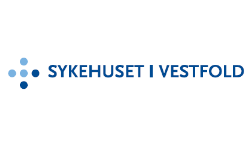 Nasjonal overdosestrategi
«Substitusjonsbehandling er det eneste behandlingstiltaket som radikalt reduserer overdosedødeligheten blant opioidbrukere.              

I overdose- sammenheng er det viktig å inkludere opioidbrukere som til nå ikke har vært interessert i LAR, eller som har falt ut av LAR.»
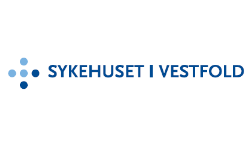 Vi trenger flere og ulike behandlingstiltak for å kunne «treffe fler»

Lavterskel

Høyterskel
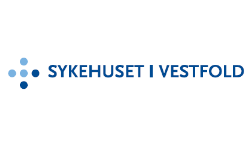 Kan langtidsvirkende naltrekson 
være et godt supplement 
i fremtidens standard behandling 
av personer med opioidavhengighet?
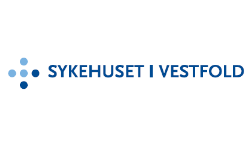 Hva er naltrekson?
Blokkerer opioid reseptorene  	
	
C20H23NO4 	 

C19H21NO4
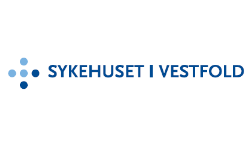 Hva er naltrekson?
Blokkerer opioid reseptorene  	
	
C20H23NO4
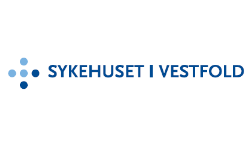 Hva er naltrekson?
Blokkerer opioid reseptorene  		
Hindrer rusvirkning av opioider
Reduserer rus-sug for heroin, andre opiater og alkohol

Lite alvorlige bivirkninger 
Ikke avhengighetsskapende
Interagerer ikke med andre medikamenter / rusmidler
Ingen spredningsfare 
Forebygger overdosefare, men krever avgiftning først
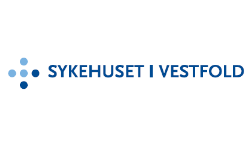 Intramuskulær naltrekson – Vivitrol 380 mg
28 dagers varighet

Godkjent i USA og Russland for opioidavhengighet og i USA også for alkoholavhengighet (2006)

Foreløpig ikke tilgjengelig i EU / EØS land
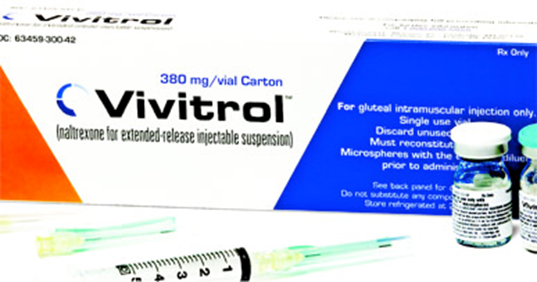 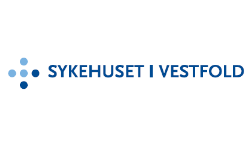 Norsk naltrekson-studie 2012-2016
159 pasienter med opioidavhengighet (60% fra LAR)
Bergen, Ahus, OUS, Vestfold

Randomisert klinisk studie: 
Naltrekson eller Suboxone i 12 uker
Oppfølging hver 4 uke 
Depotinjeksjon (Vivitrol) 
Intervju og spørreskjema, registrering av evt. bivirkninger

Etter 12 uker fikk alle tilbud om naltrekson
Oppfølgning i inntil 2 år
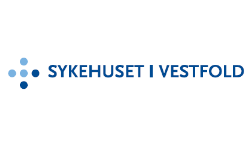 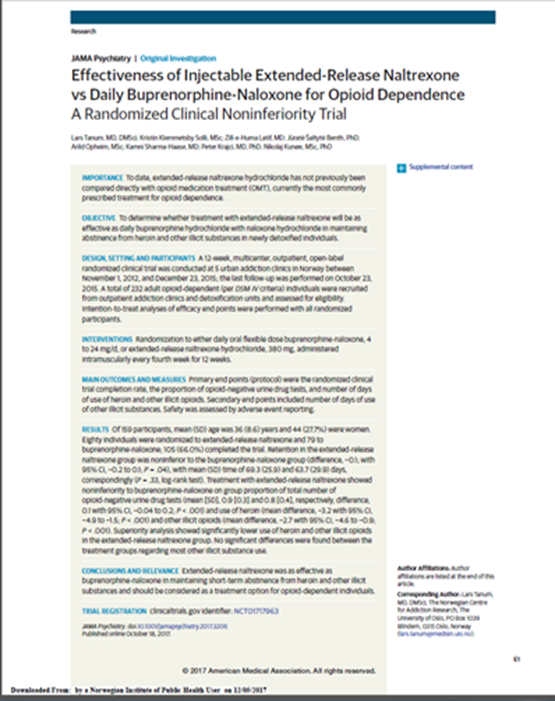 Tanum et al, JAMA Psychiatry, 2017
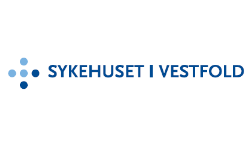 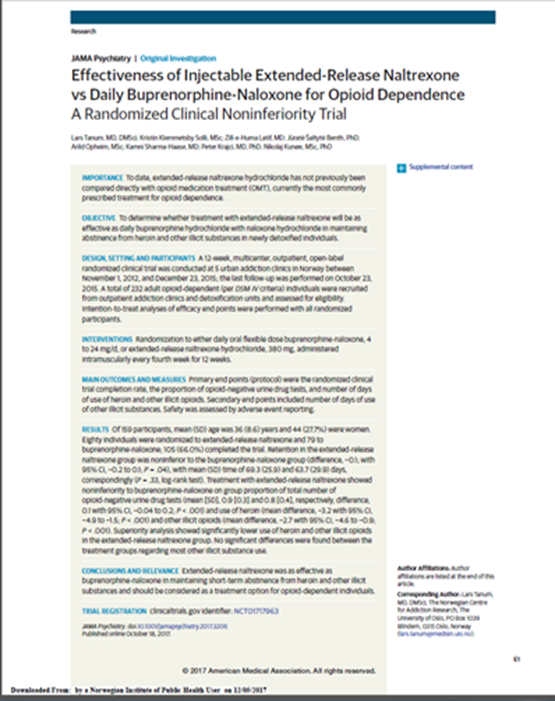 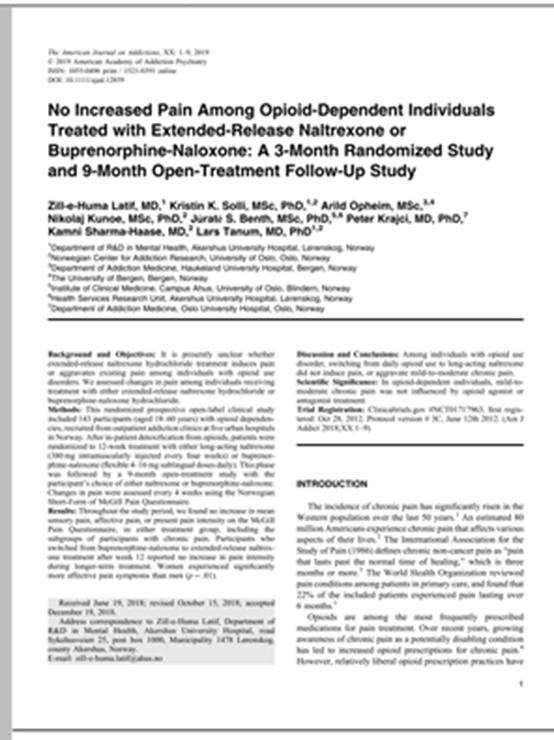 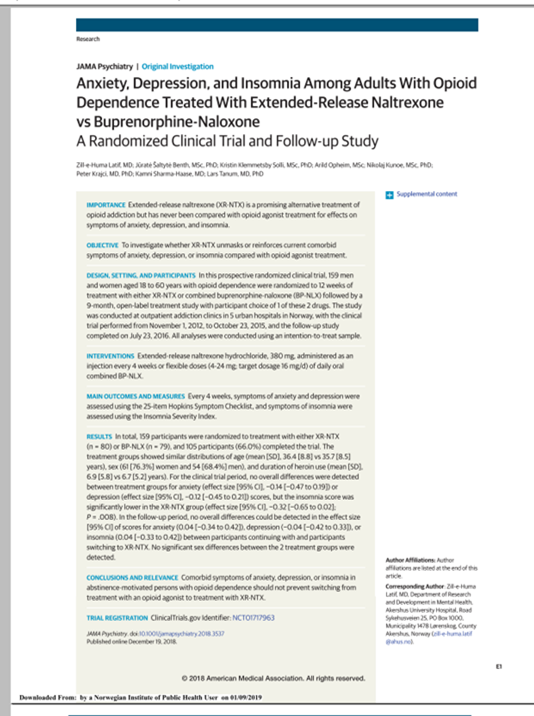 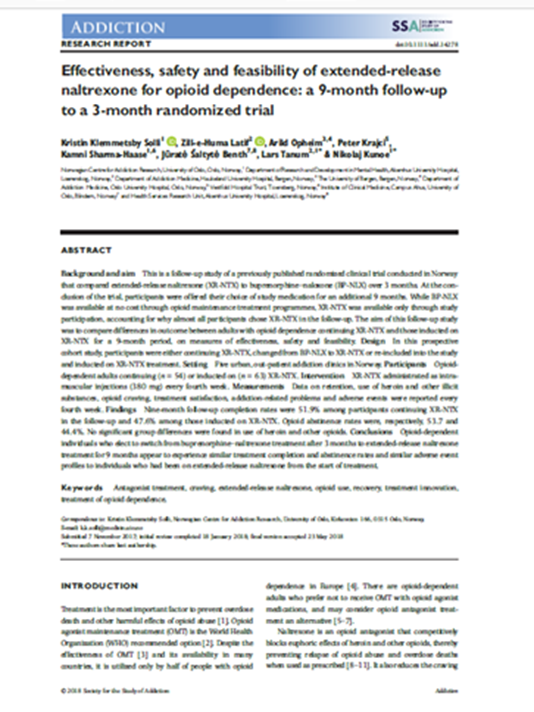 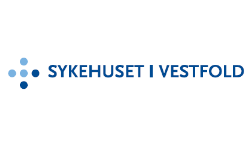 Resultater naltrekson vs. Suboxone
I begge grupper:
Like gode resultater mht. retensjon og i redusert bruk av opiater og andre rusmidler
Signifikant reduksjon i symptomer på angst, depresjon og søvnproblemer 
Ingen økning i rapportering av smerte

Naltrekson er et trygt medikament, få alvorlige bivirkninger og ingen overdoser

Et supplement i behandlingstilbudet til opiatavhengige. Kan øke andelen av opiatavhengige i behandling.
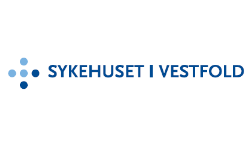 Brukererfaringer
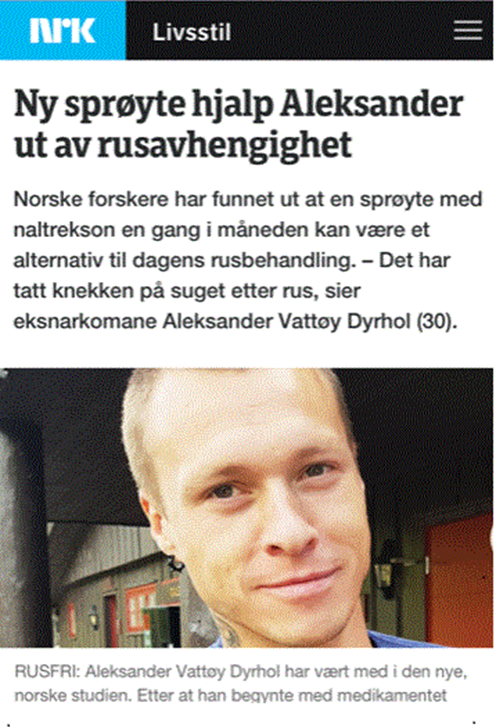 NRK: «Viten og vilje»
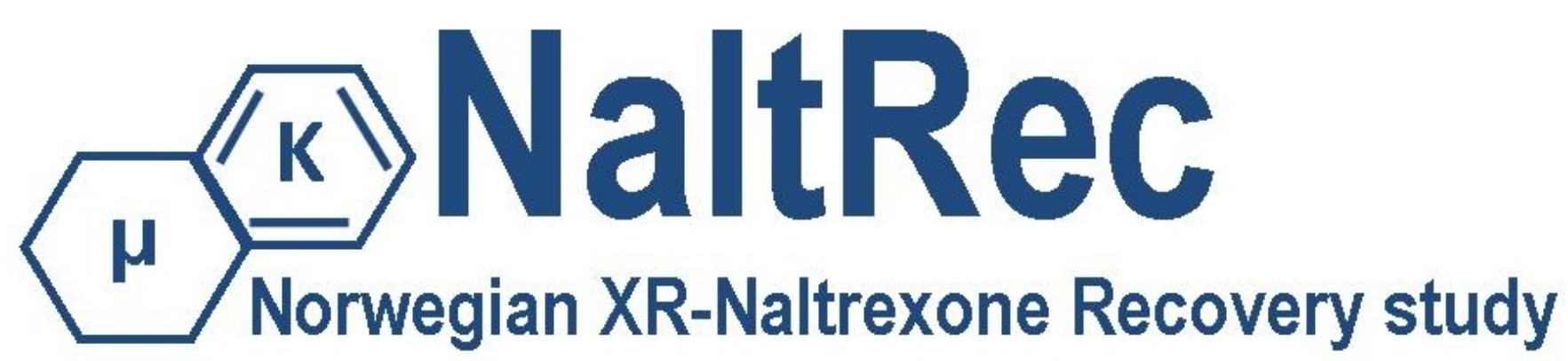 Bruk av langtidsvirkende naltrekson 
i rehabilitering av opioidavhengige: 

Betydningen av mentale, fysiske og samfunnsmessige faktorer 
i en recoveryprosess
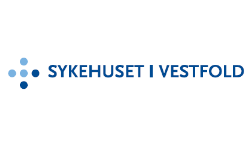 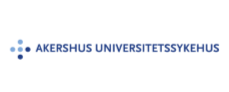 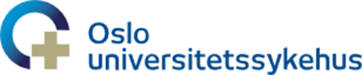 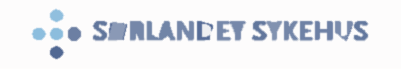 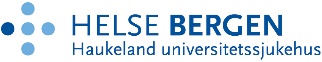 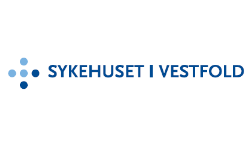 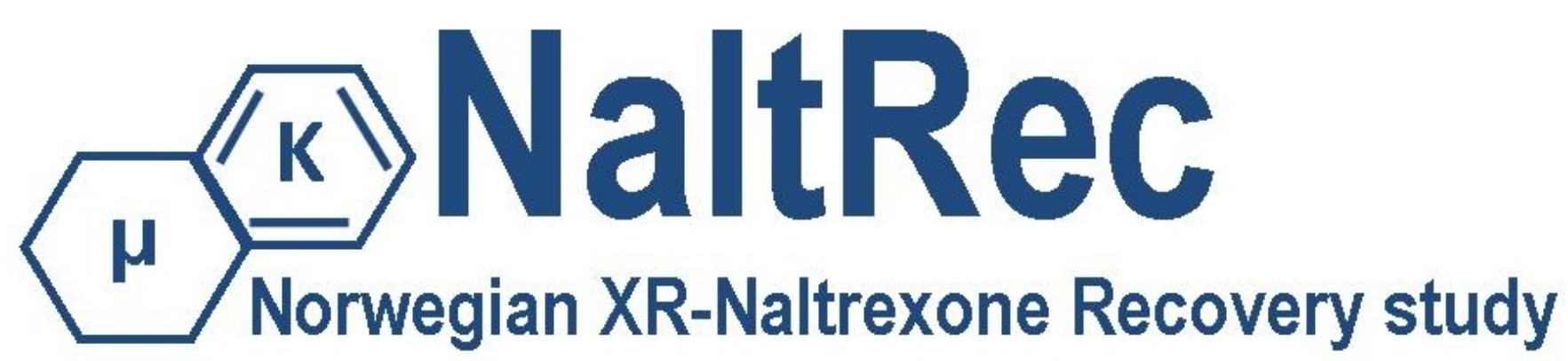 NaltRec studien
Finansiert av forskningsrådet (NFR), Helse Sørøst og deltakende sykehus
Ahus, Bergen, Sørlandet, Vestfold, OUS
Organisering
Styringsgruppe
6 stipendiater
4 arbeidspakker
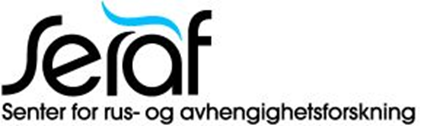 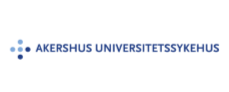 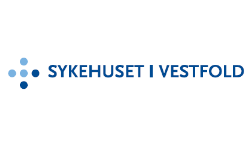 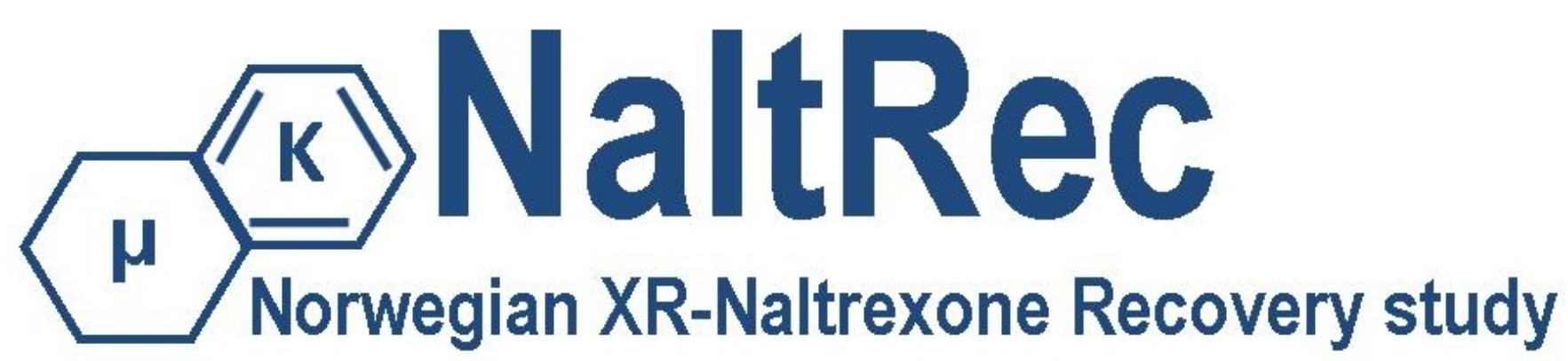 NaltRec studien
150 deltakere får langtidsvirkende naltrekson
Avgiftning på døgn, minimum 3 «null-dager»

150 i kontrollgruppe (LAR)

12 mnd studie + oppfølgning e/ 6 og 12 mnd 

Oppstart var høst 2018
122 pasienter inkludert per 1/2, 23 i Vestfold 
Inklusjon avsluttes sommeren 2020
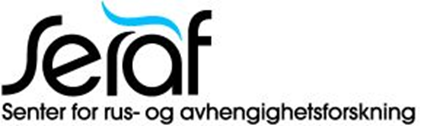 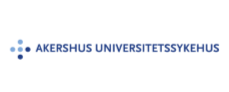 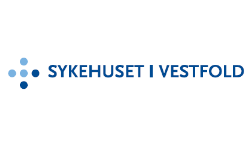 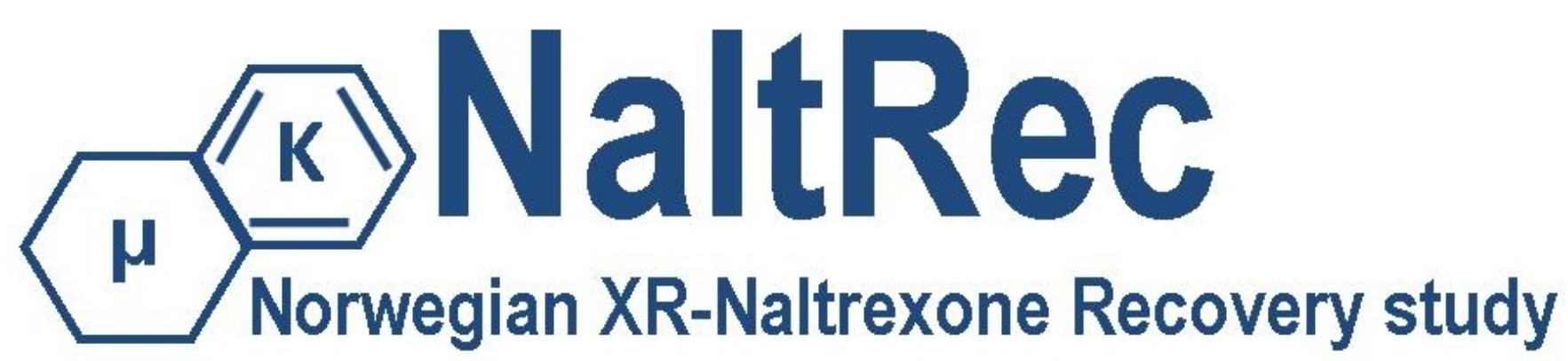 NaltRec studien
INKLUSJONSKRITERIER
Opioidavhengige 18-65 år 		
Ønske om en personlig recovery prosess
Ingen alvorlig psykisk lidelse (psykose, suicidalitetsproblematikk)
Ingen alvorlig somatisk lidelse (som krever smertebehandling)
LAR-deltakelse
Tilhørighet til deltakende sykehus 		(dessverre ikke Telemark)
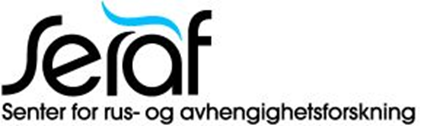 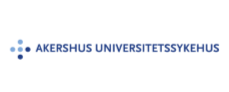 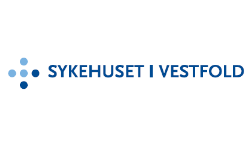 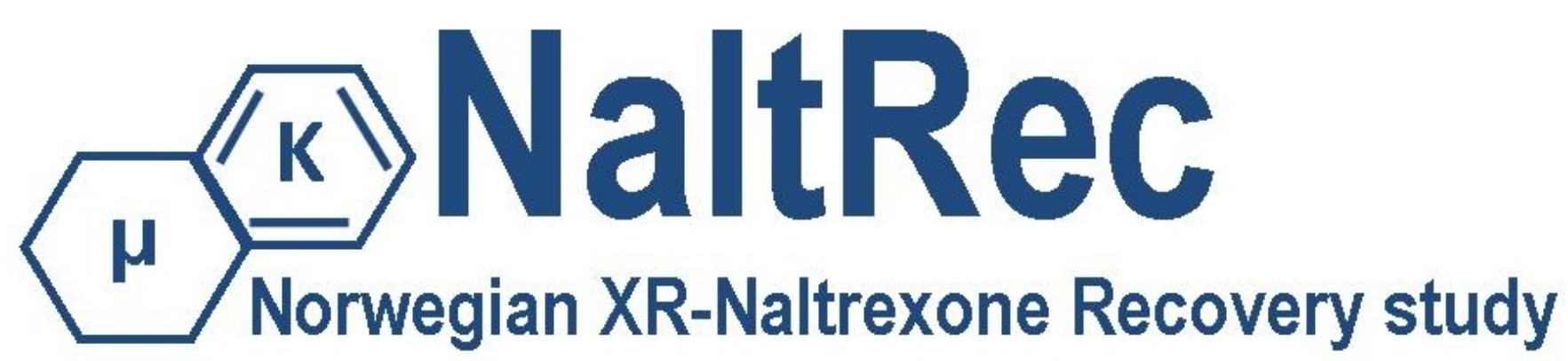 NaltRec Vestfold
Hovedutprøver: 		Jon Mordal, overlege ARA, psykiater, PhD
Studiesykepleier: 		Line Holtan, LAR-Tønsberg
Stipendiat: 		Farid Joya, LIS-lege, RUPO Nord
Postdoktor: 		Kristin Klemmetsby Solli, PhD, nasjonal studieledelse

Fortsatt ledig for nye deltakere fra Vestfold
Kontaktinformasjon i brosjyre
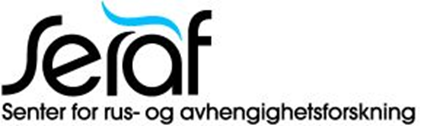 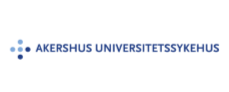 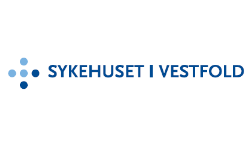 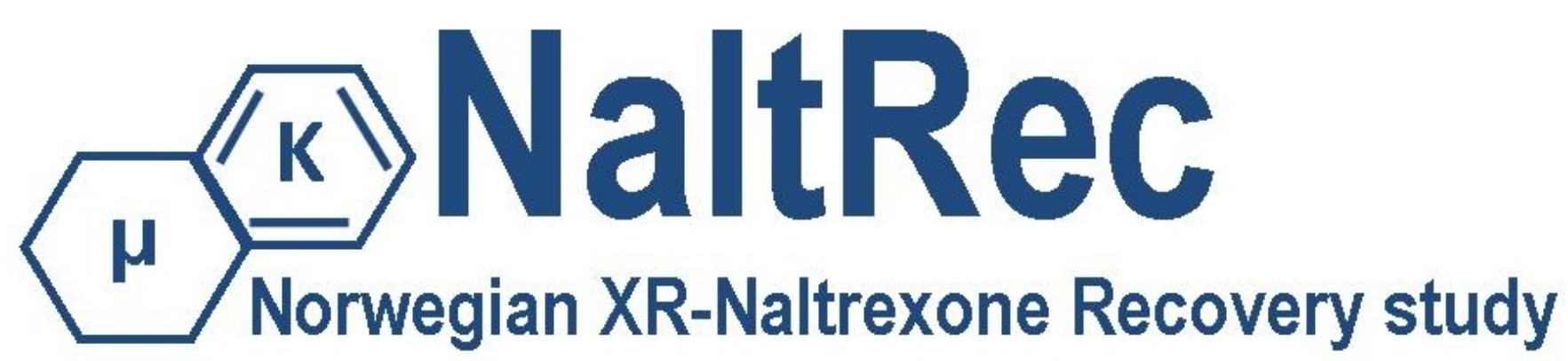 NaltRec Vestfold 
- Hvordan erfarer brukerne dette?
Takk til deltaker!

Samtale med studiesykepleier Line Holtan

Vennligst ikke ta bilder eller video fra samtalen
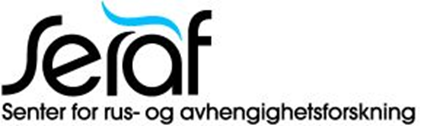 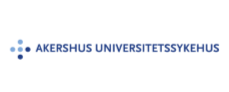